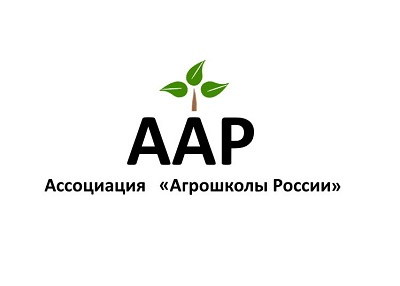 Проект «Агроклассы в школах Приморья»
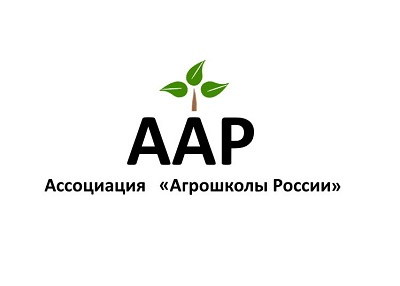 Проект «Агроклассы             в школах Приморья»
Основные цели проекта:
Повышение эффективности профориентационной работы среди обучающихся общеобразовательных организаций
Оказание помощи сельской молодежи в вопросах профессиональной ориентации в рамках развития агропромышленного комплекса, а также карьерного и личностного роста
Формирование у молодежи личностных потребностей в трудовой деятельности и социальной активности посредством приобщения их в общественной и научной деятельности
Вовлечение молодых людей в предпринимательскую деятельность в агропромышленном комплексе Приморского края
Социальная адаптация и психологическое сопровождение молодежи
 Создание системы работы по повышению социального статуса и престижа аграрных профессий, совершенствование работы по            поддержанию положительного имиджа аграрных профессий в профессиональных, академических и деловых сообществах
Муниципальное бюджетное общеобразовательное учреждение «Средняя школа с. Анучино Анучинского муниципального округа Приморского края»
Цель: Повышение профессиональной и социальной активности обучающихся в профессиональном самоопределении.

Задачи:
- Формировать мотивацию к выбору рабочих профессий;
-Формировать у обучающихся положительное отношение к рабочей профессии пчеловода;
- Развивать творческий потенциал обучающихся.
Состав – 15 человек, 
обучающиеся 6-7 классов
Дата создания – сентябрь 2022 года
Практическое занятие «Изучение строения медоносной пчелы»
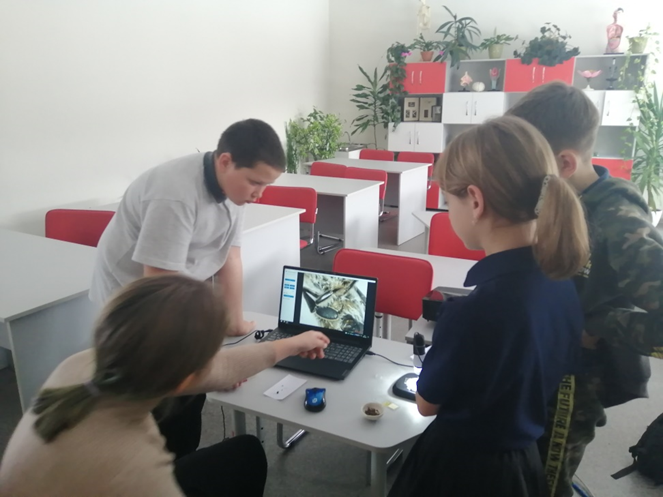 Практическое занятие «Медовое лакомство»
05.11.2022 г.
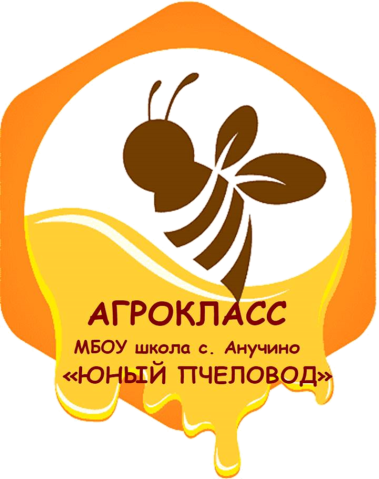 05.11.2022 г.
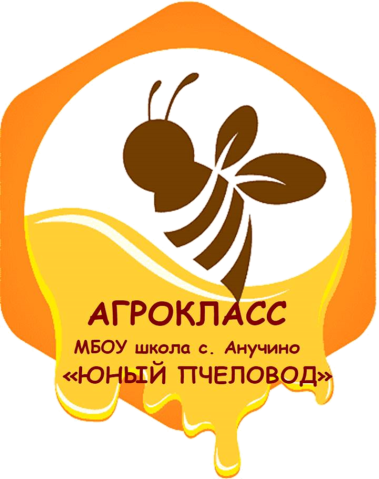 05.11.2022 г.
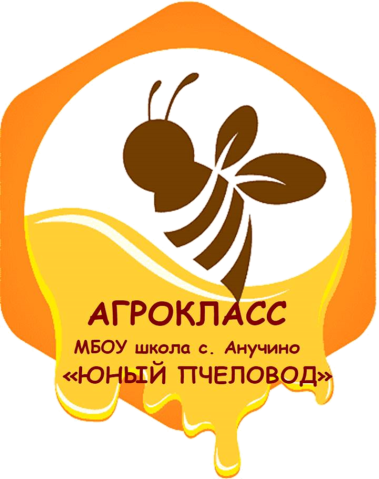 05.11.2022 г.
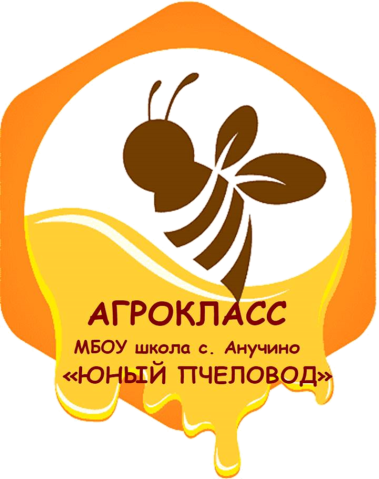 05.11.2022 г.
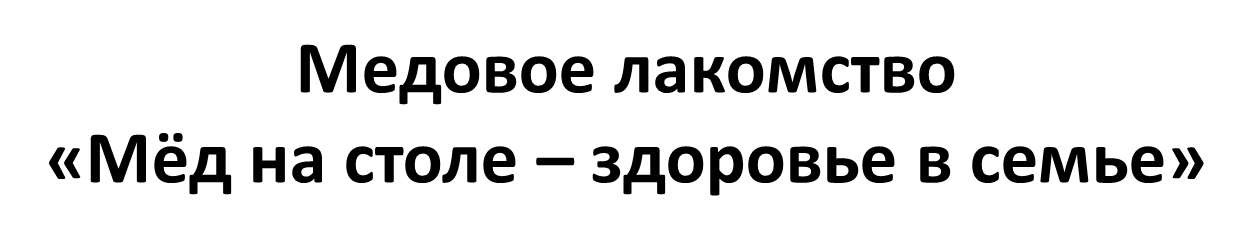 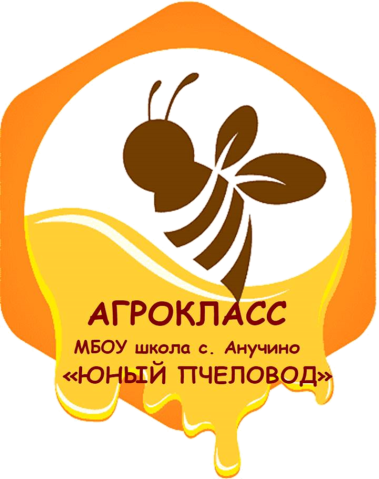 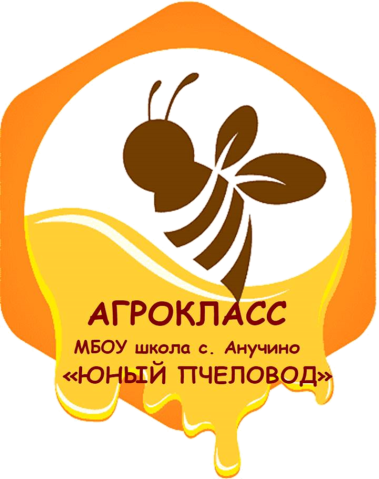 В гостях у пчеловода(экскурсия  на пасеку)
30.10.2022 г.
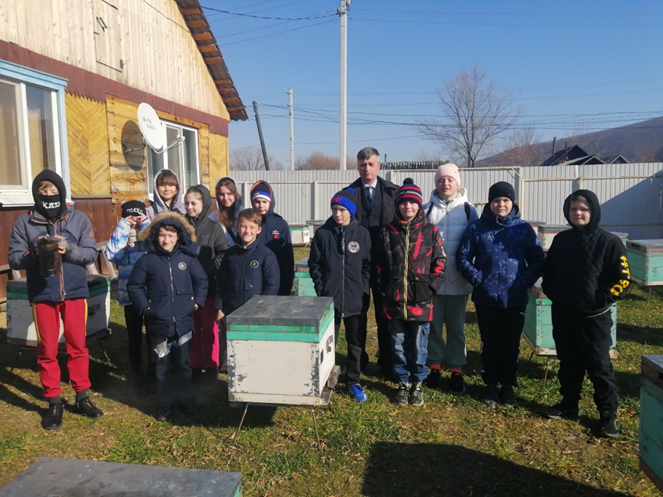 30.10.2022 г.
30.10.2022 г.
30.10.2022 г.
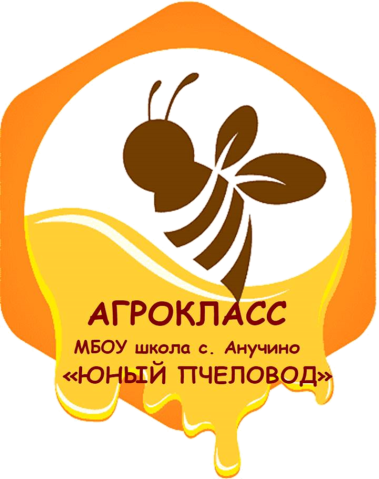 Экскурсия в ПГСХА
г. Уссурийск 
16.04.2023 г.
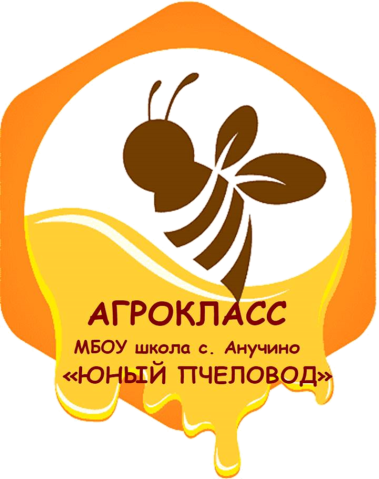 Мастер-класс:
 «Наложение хирургических швов и хирургические инструменты»
Мастер-класс:
 «Наложение хирургических швов и хирургические инструменты»
Мастер-класс
 «Определение качества молока, яиц, хлеба и овощей
Мастер-класс 
«Определение качества молока, яиц, хлеба и овощей»
Мастер-класс 
«Определение качества молока, яиц, хлеба и овощей»
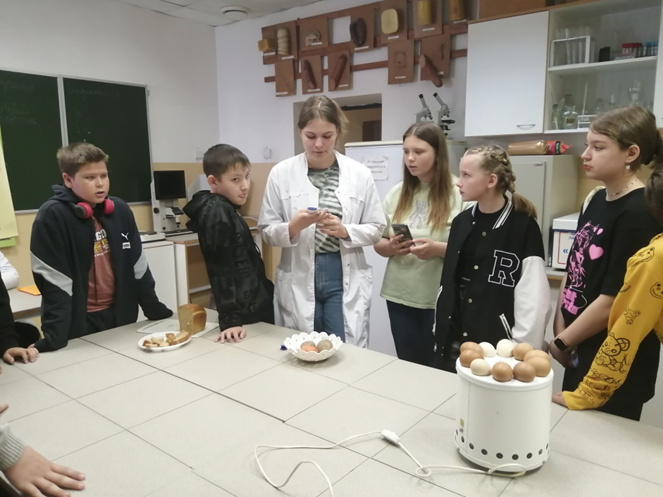 Мини-лекторий 
«Удивительный мир гельминтов и болезни, которые они вызывают»
Мастер-класс
 «Сравнительная анатомия костей скелета разных животных»
Мастер-класс 
«Сравнительная анатомия костей скелета разных животных»
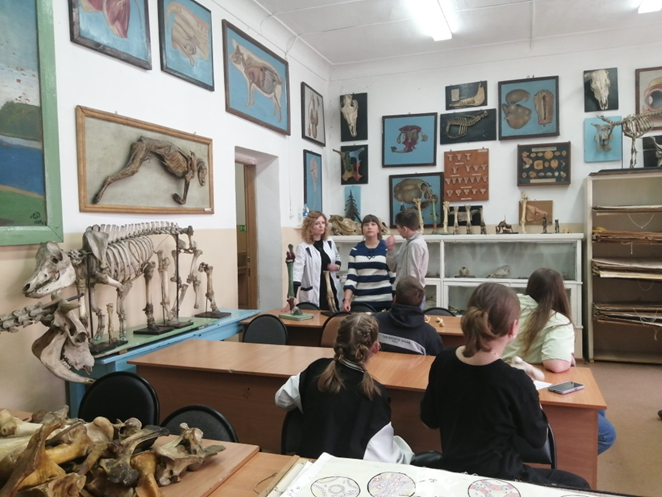 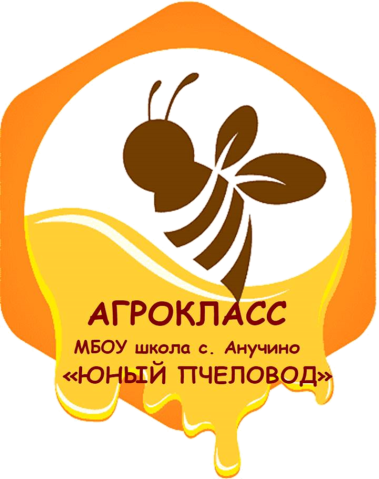 Мастер-класс 
«Сравнительная анатомия
 костей скелета разных животных»
Лабораторное исследование, органолептическая оценка качества меда: наличие механических примесей, падей, определение массовой доли влаги в меду
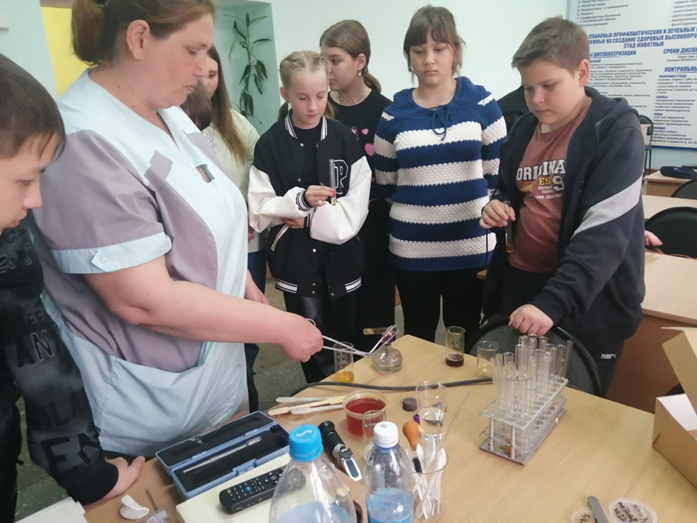 Лабораторное исследование, органолептическая оценка качества меда: 
наличие механических примесей, падей, определение массовой доли влаги в меду
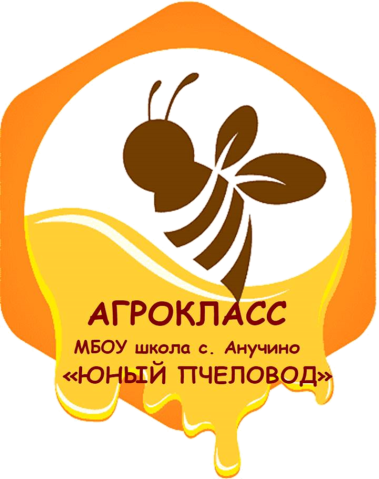 Практическое занятие «Определение качества мёда в домашних условиях»
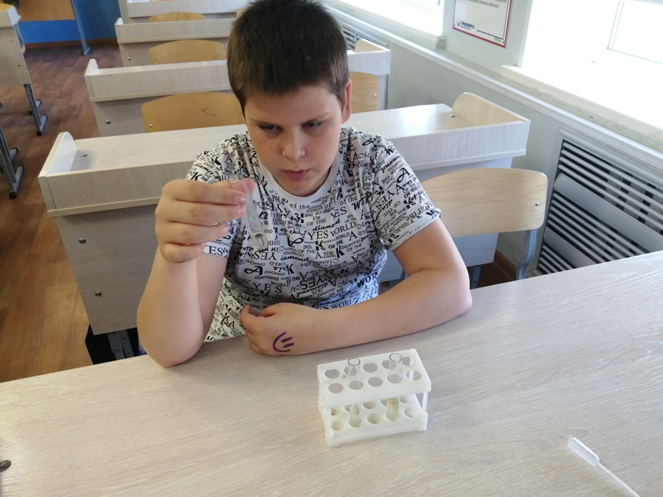 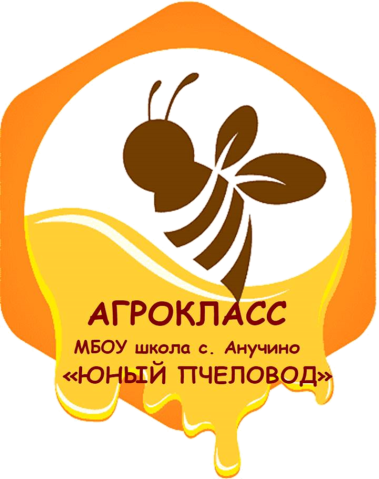 Практическое занятие «Сколачивание рамок и наващивание»
15.04.2023 г.
15.04.2023 г.
15.04.2023 г.
15.04.2023 г.
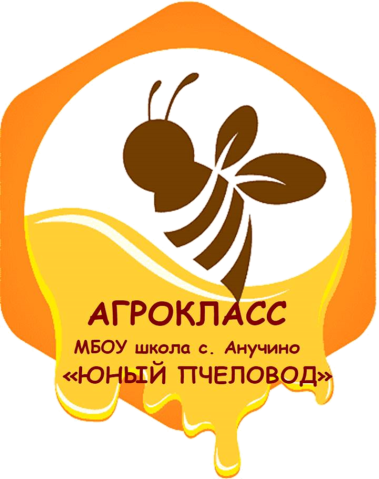 Практическое занятие «Сборка улья»
16.04.2023 г.
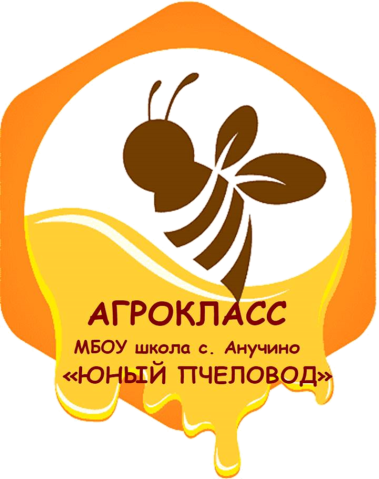 Викторина «Пчелиный диктант»
18.05.2023 г.
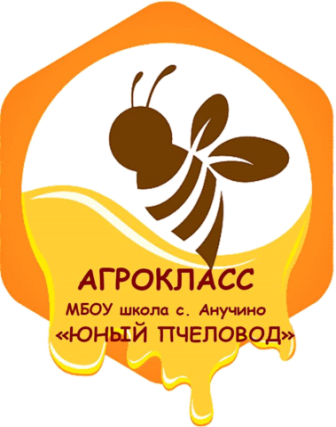 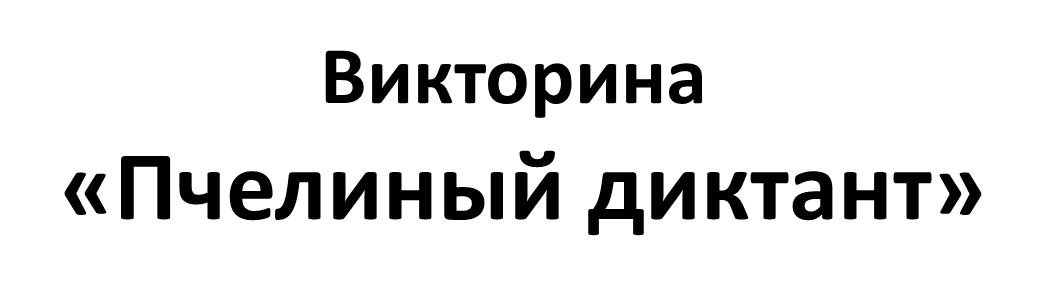 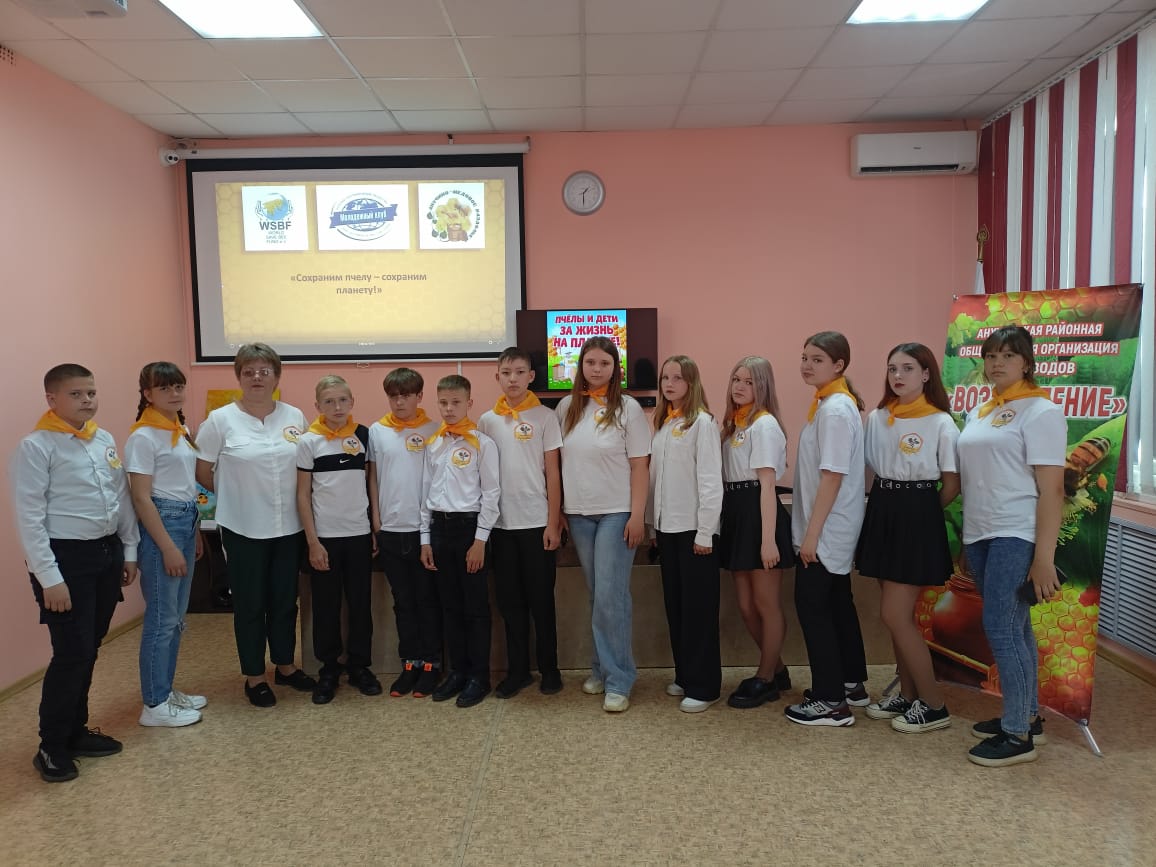 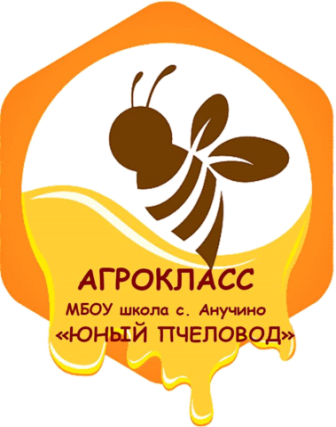 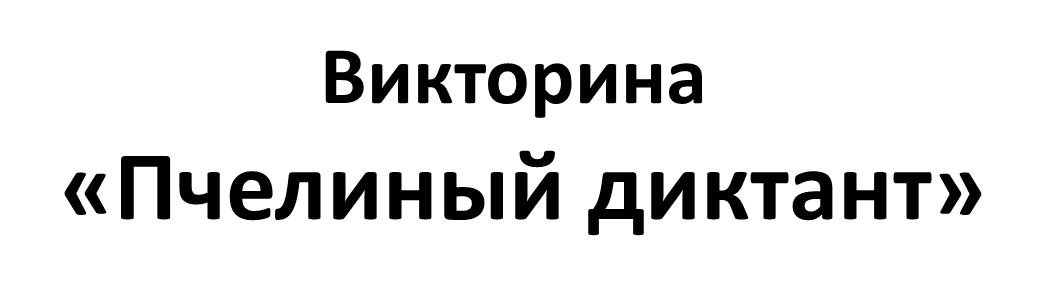 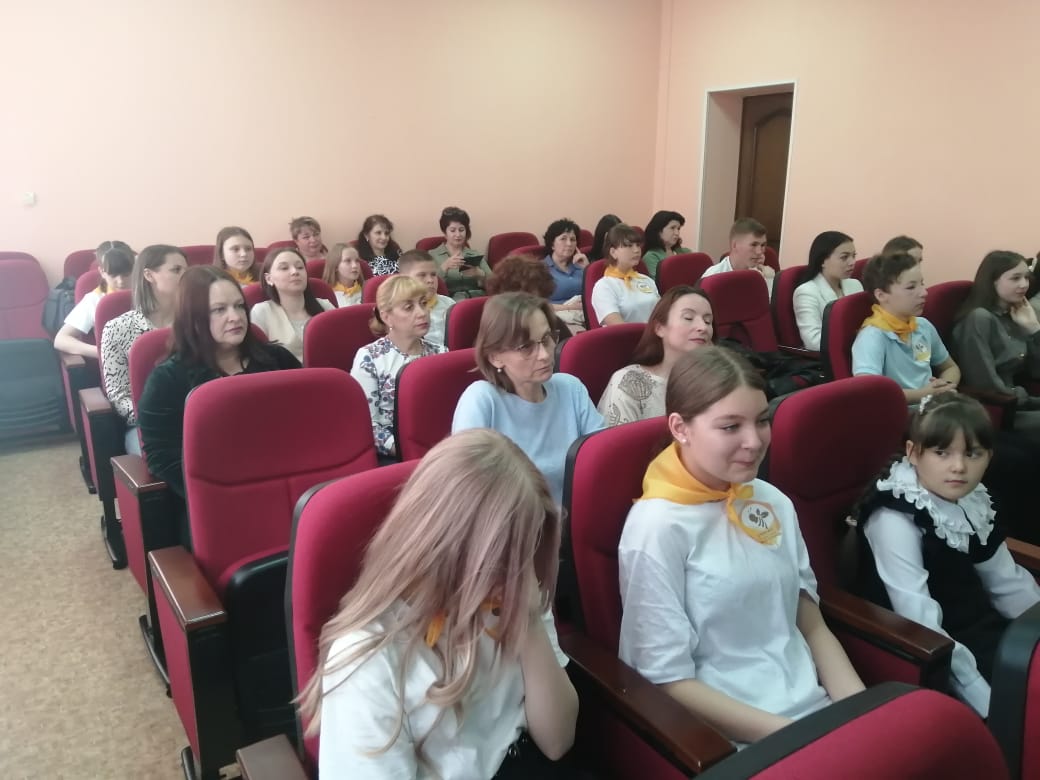 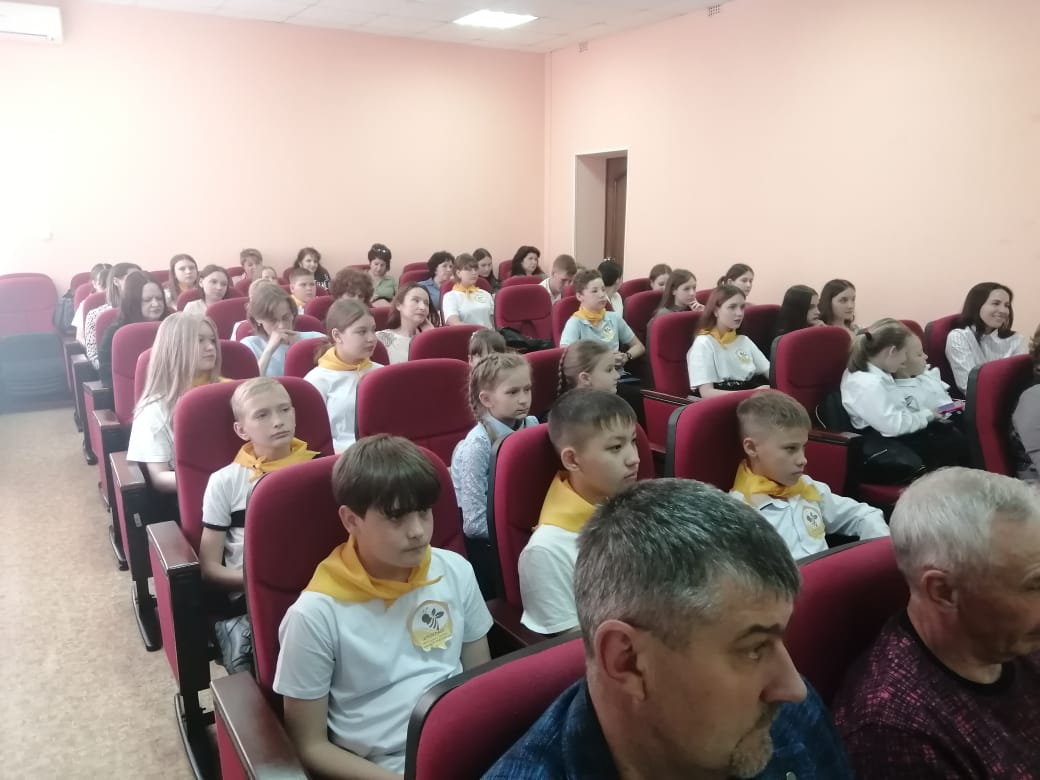 День семейного отдыха, посвященный Международному Дню пчелы
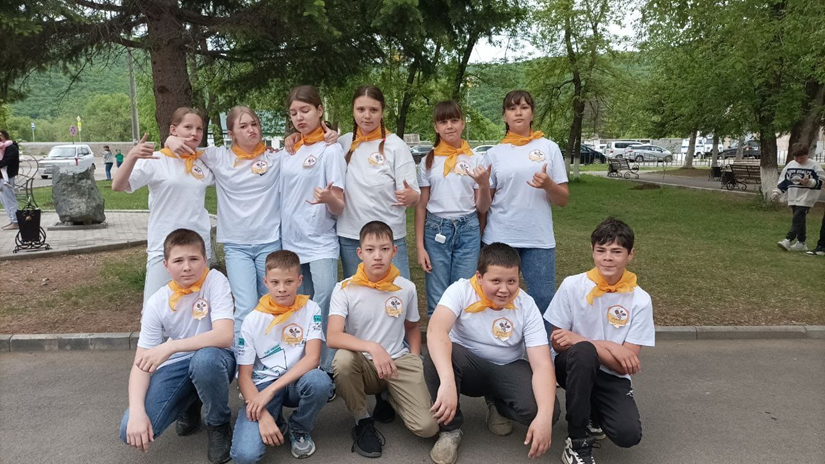 «День пчелы»
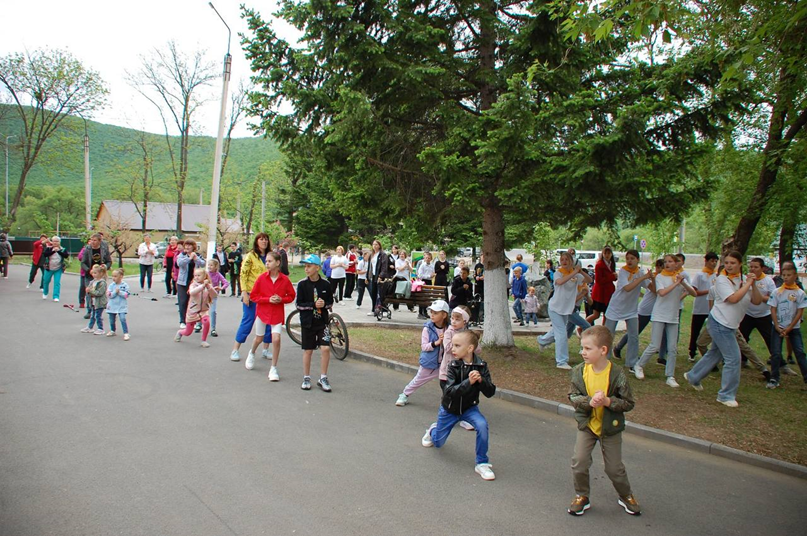 20.05.2023 г.
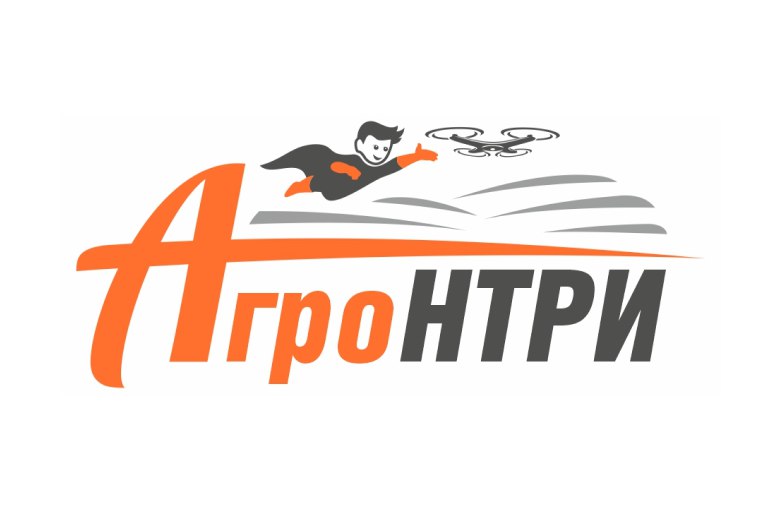 -2023
Очный этап Всероссийского конкурса
ПГСХА г. Уссурийск 
21.05.2023 г.
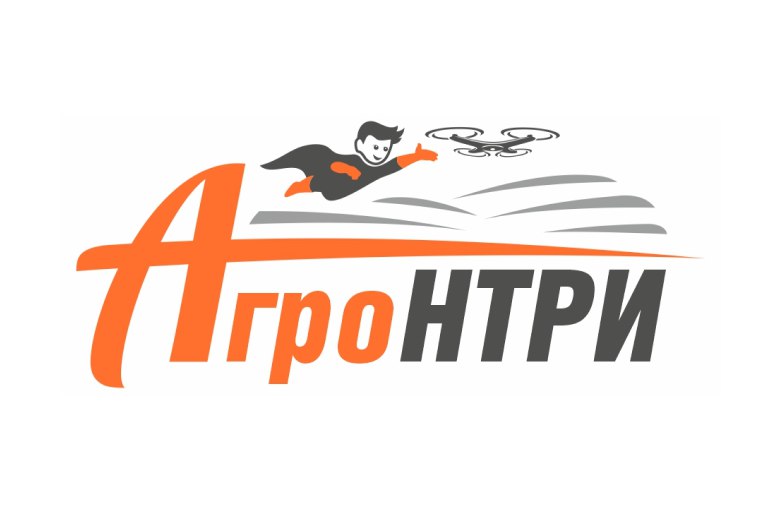 Очный этап Всероссийского конкурса
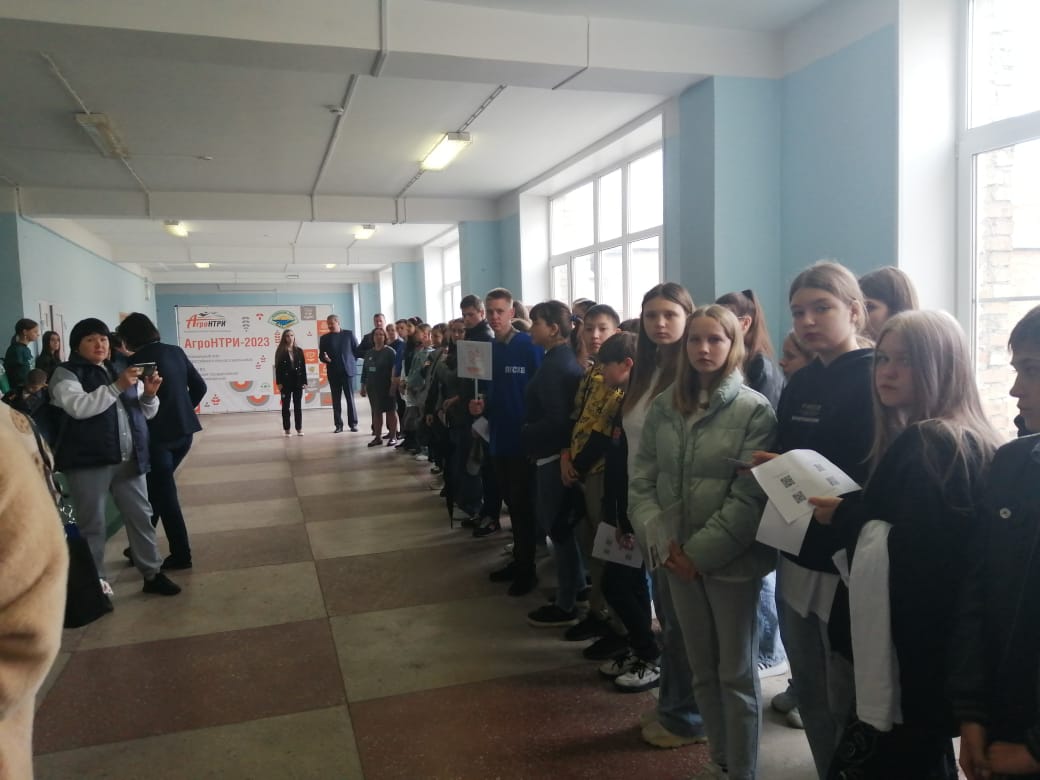 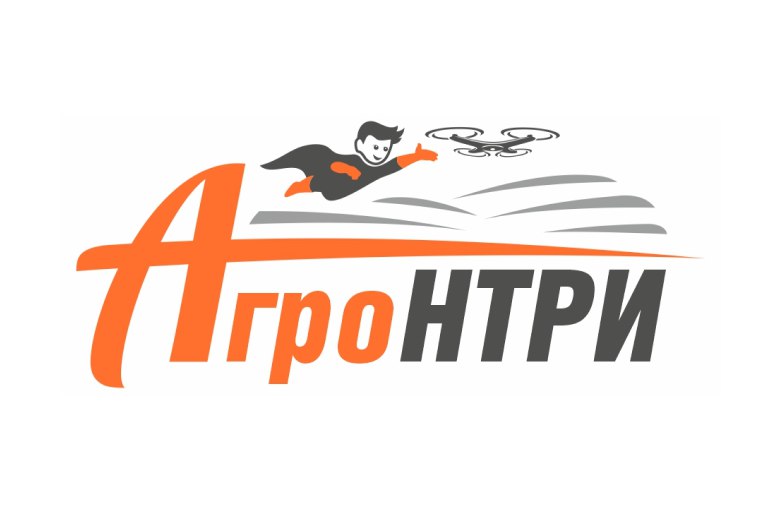 Очный этап Всероссийского конкурса
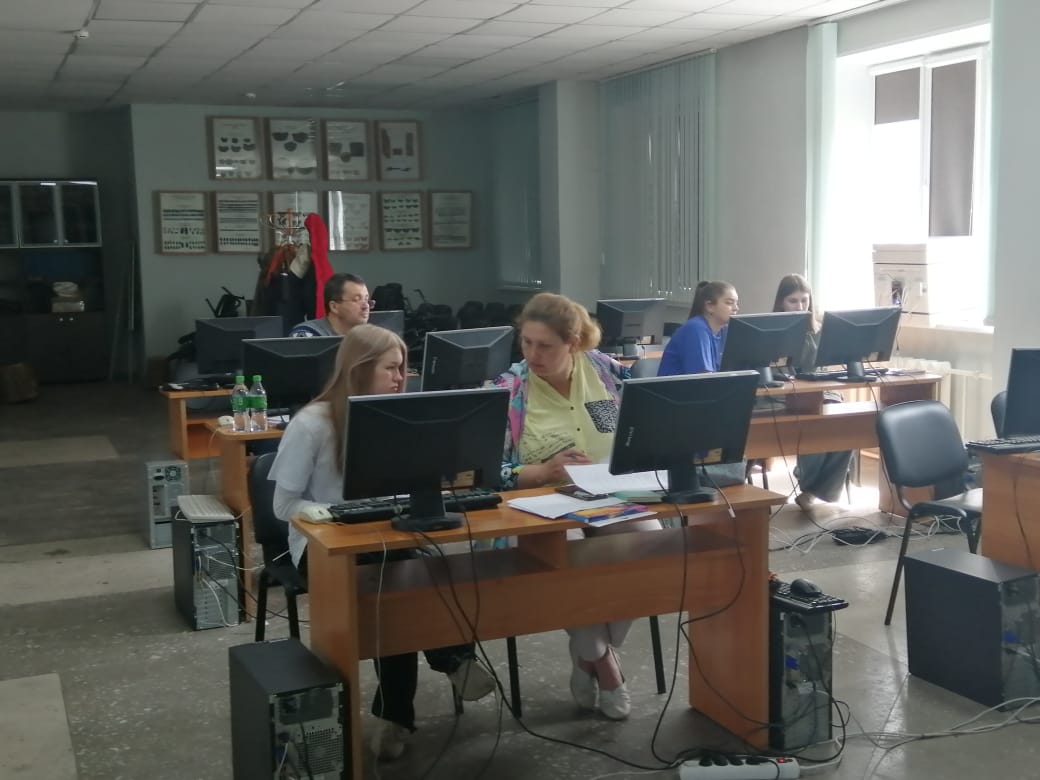 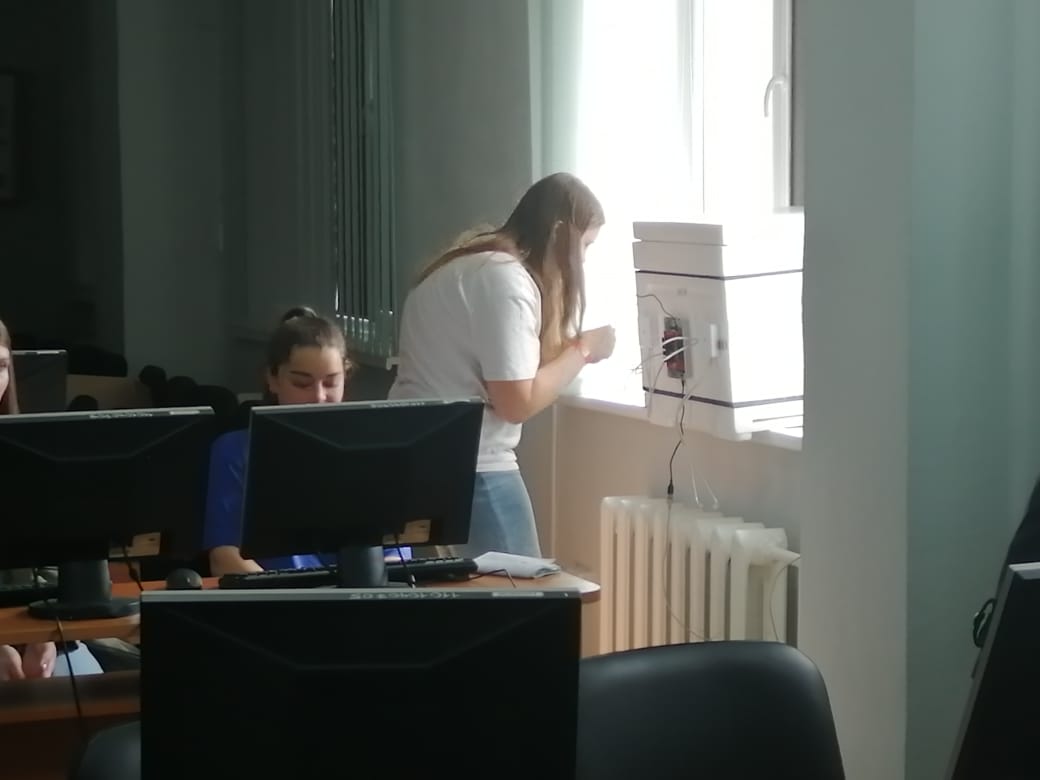 Сборка «Умного улья»
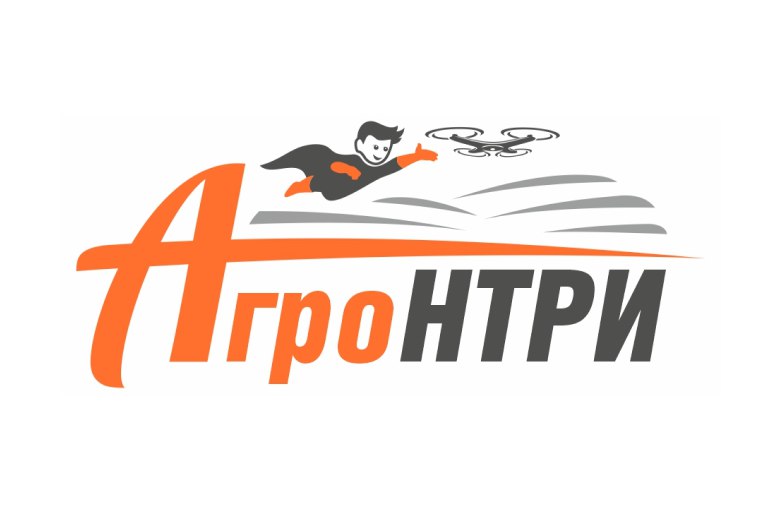 Очный этап Всероссийского конкурса
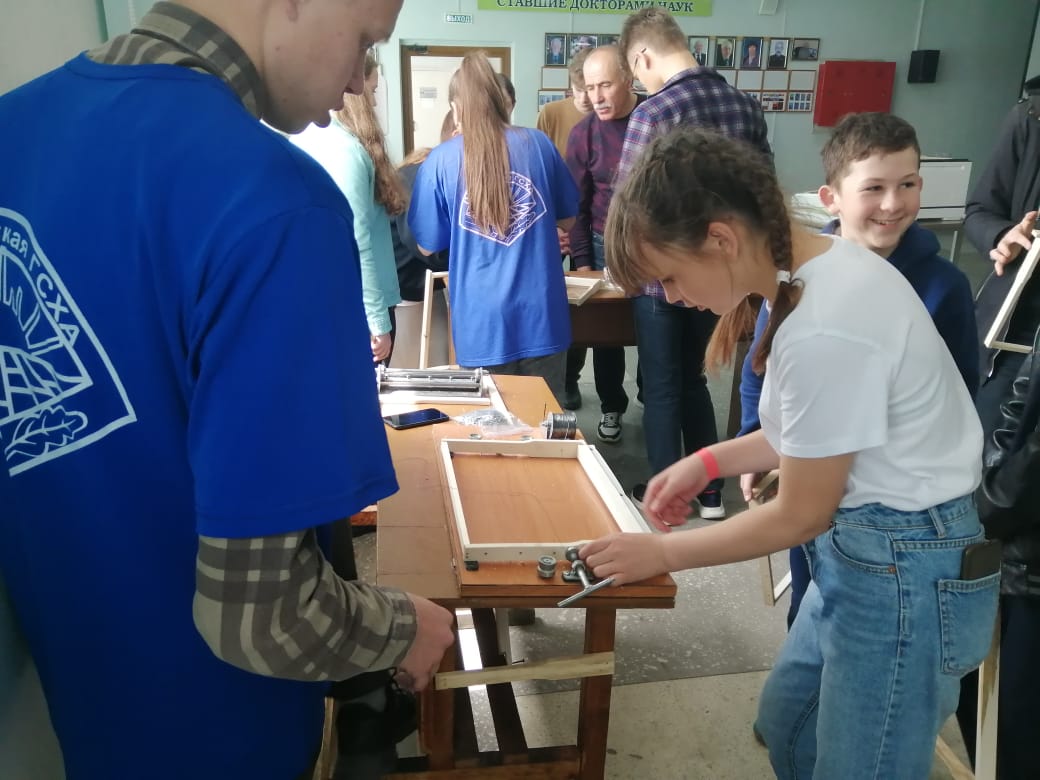 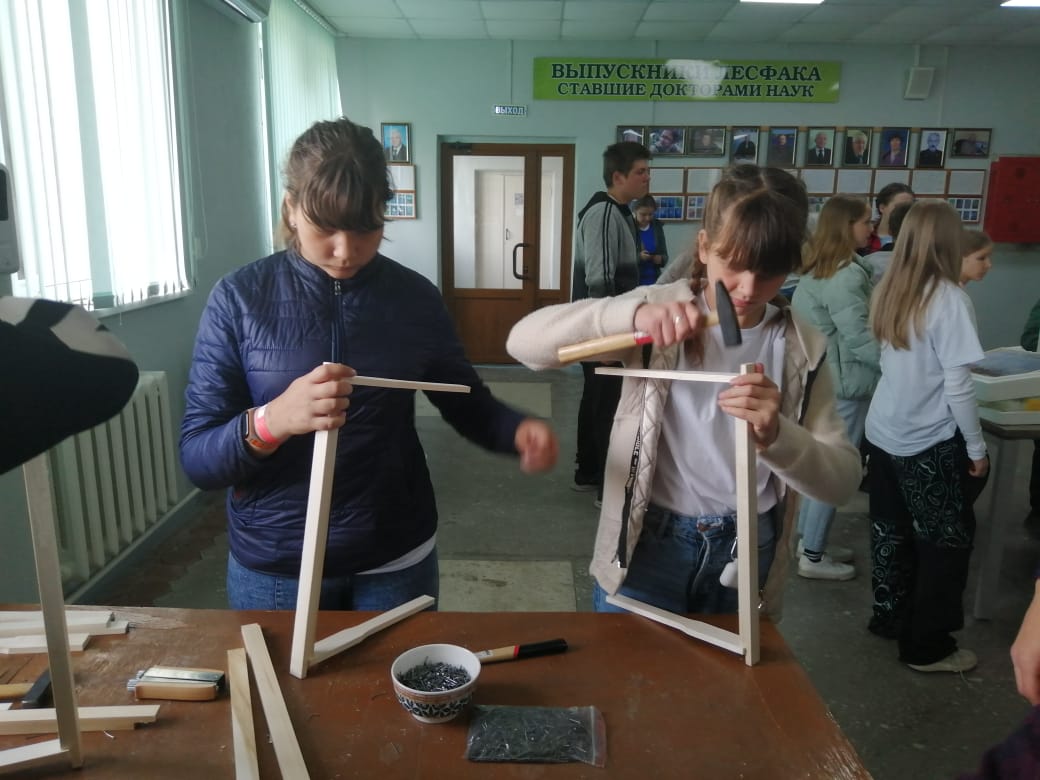 Изготовление рамок
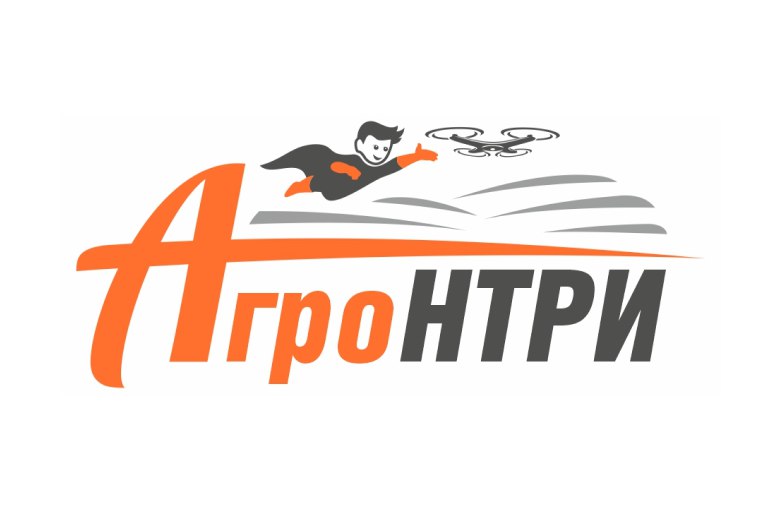 Очный этап Всероссийского конкурса
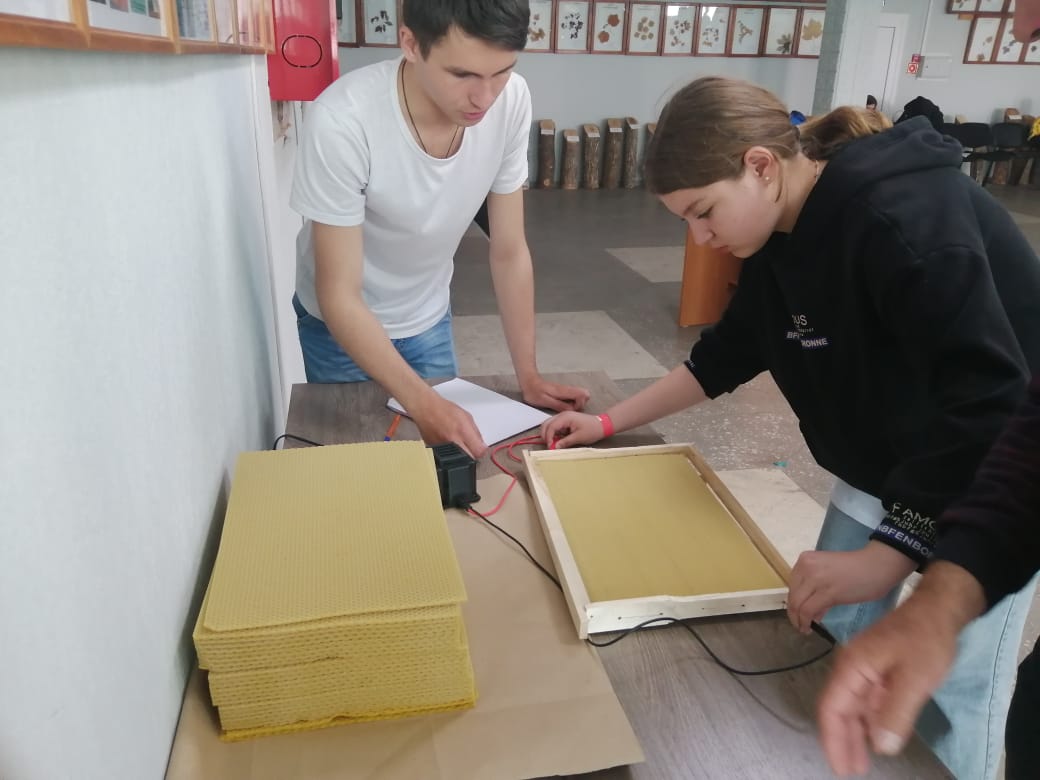 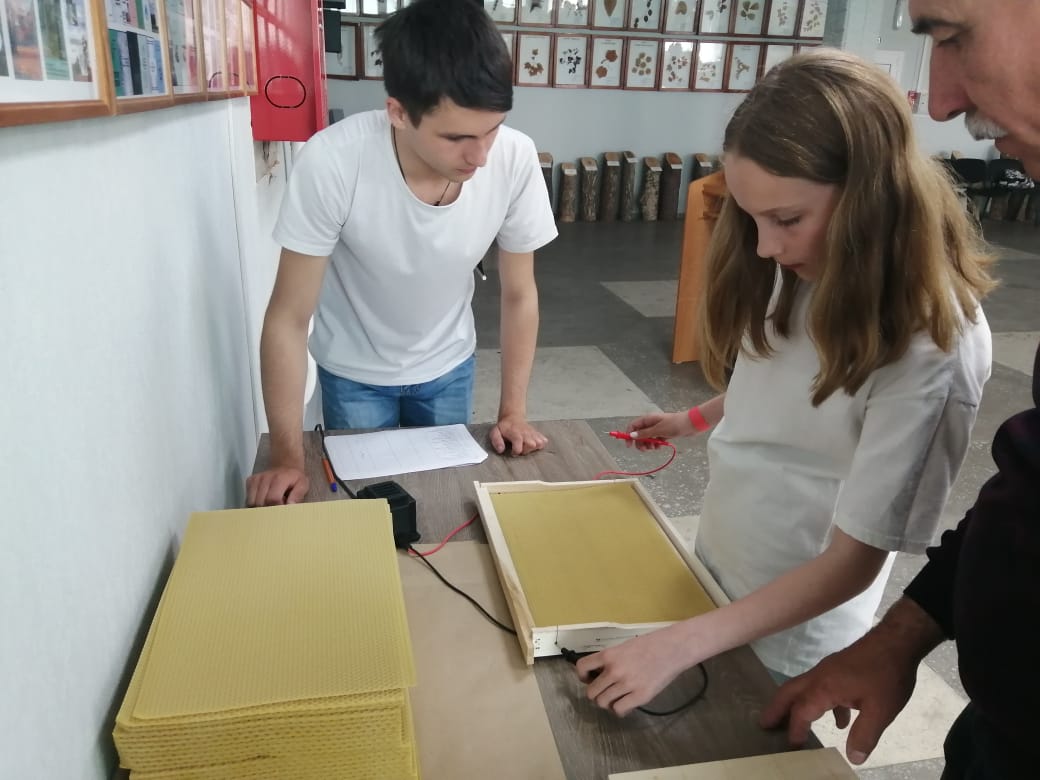 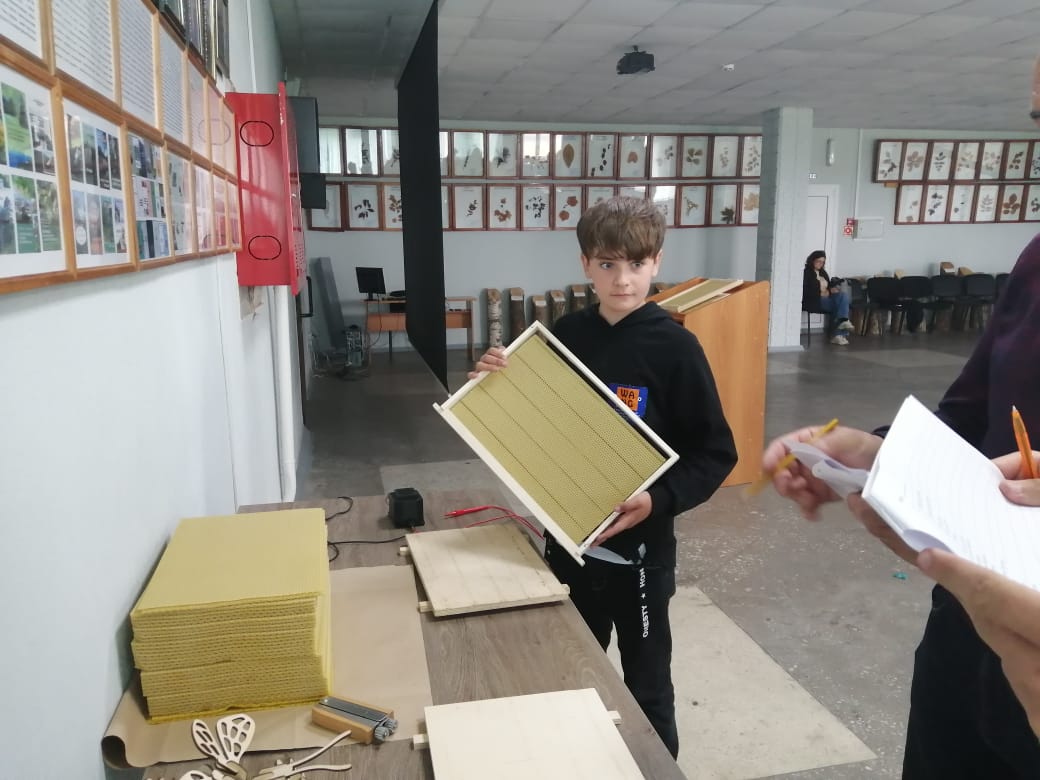 Наващивание рамок
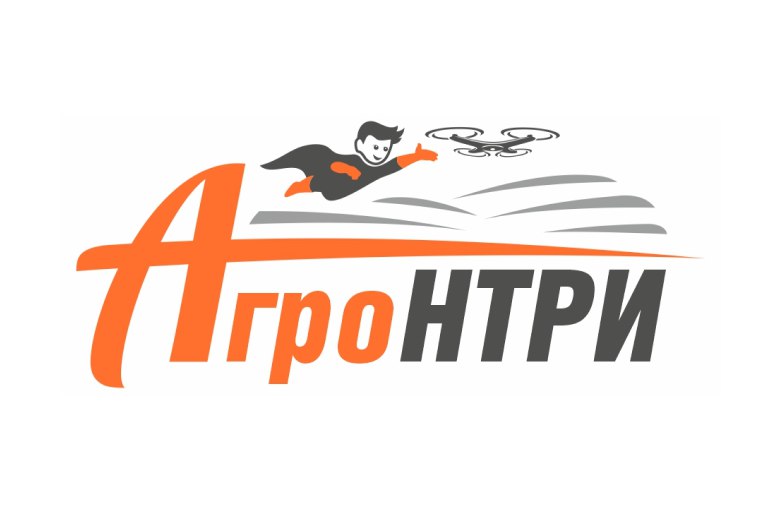 Очный этап Всероссийского конкурса
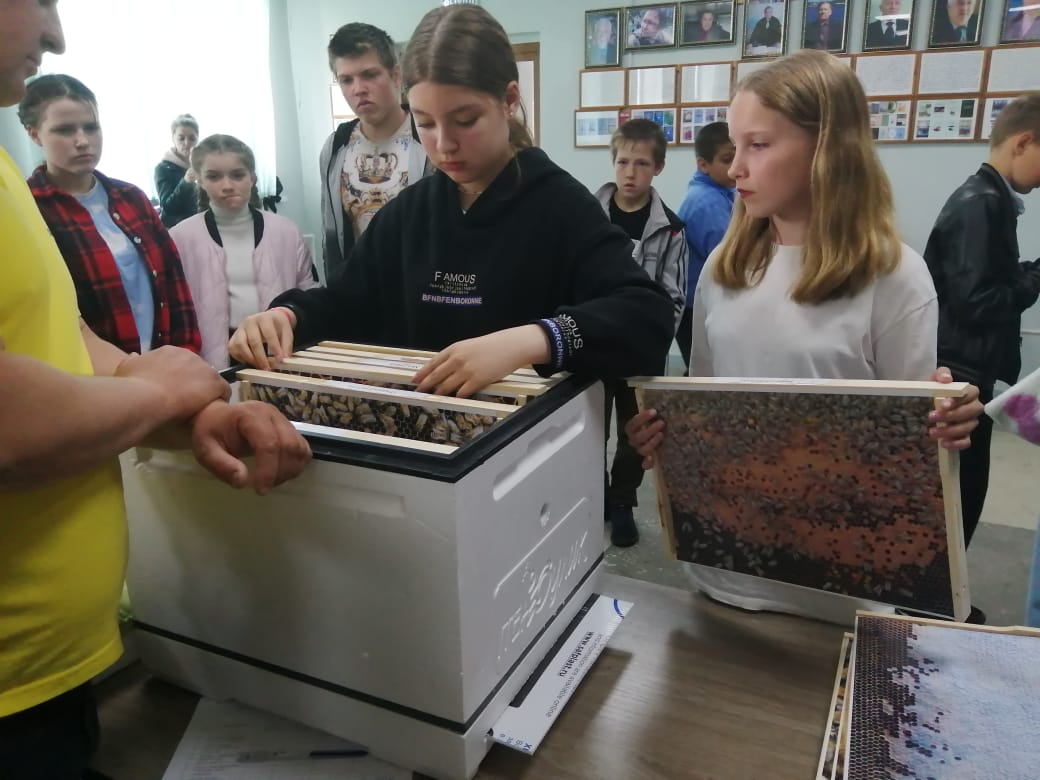 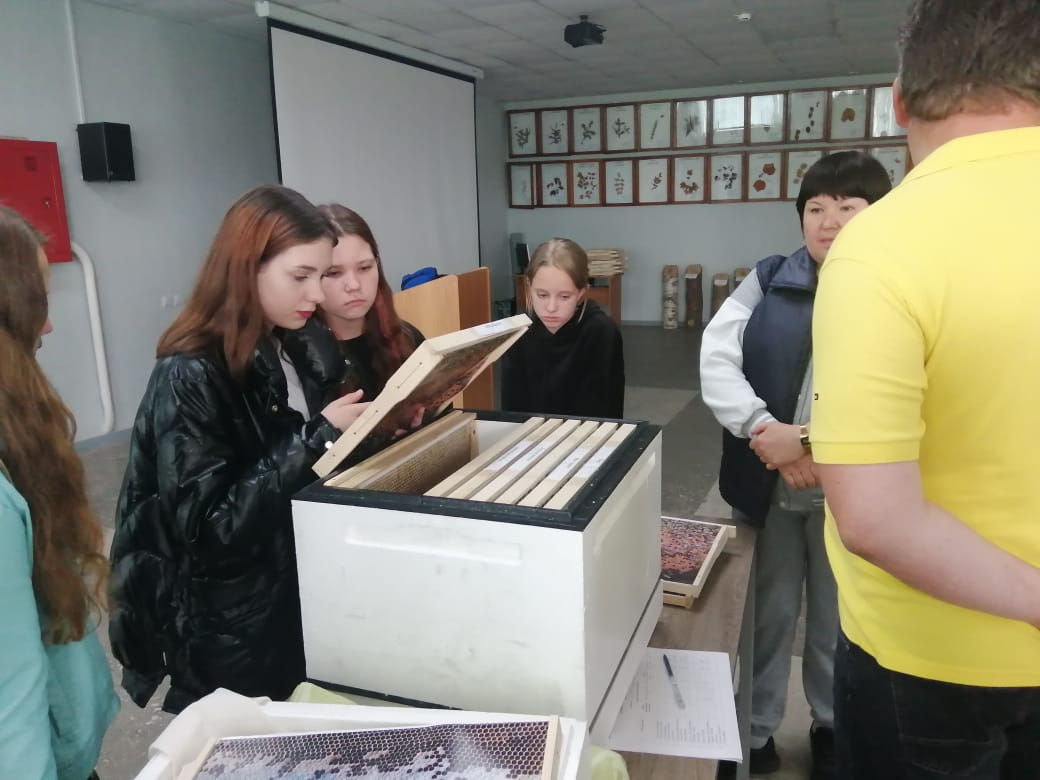 Подготовка улья к зимовке
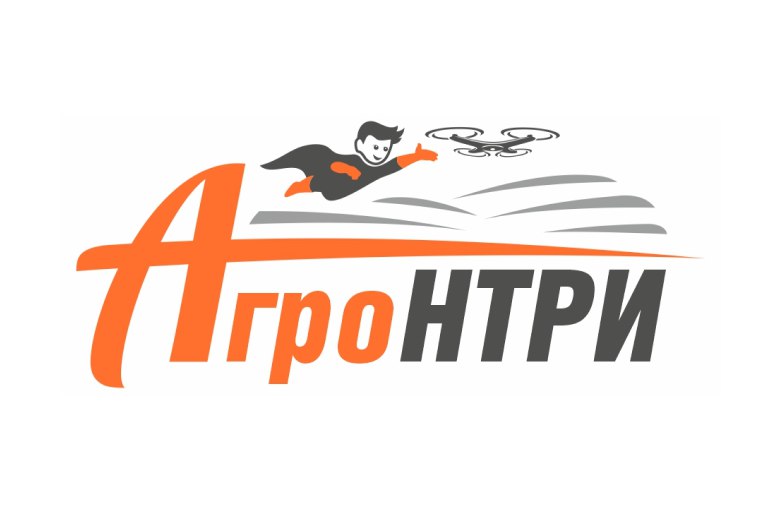 Очный этап Всероссийского конкурса
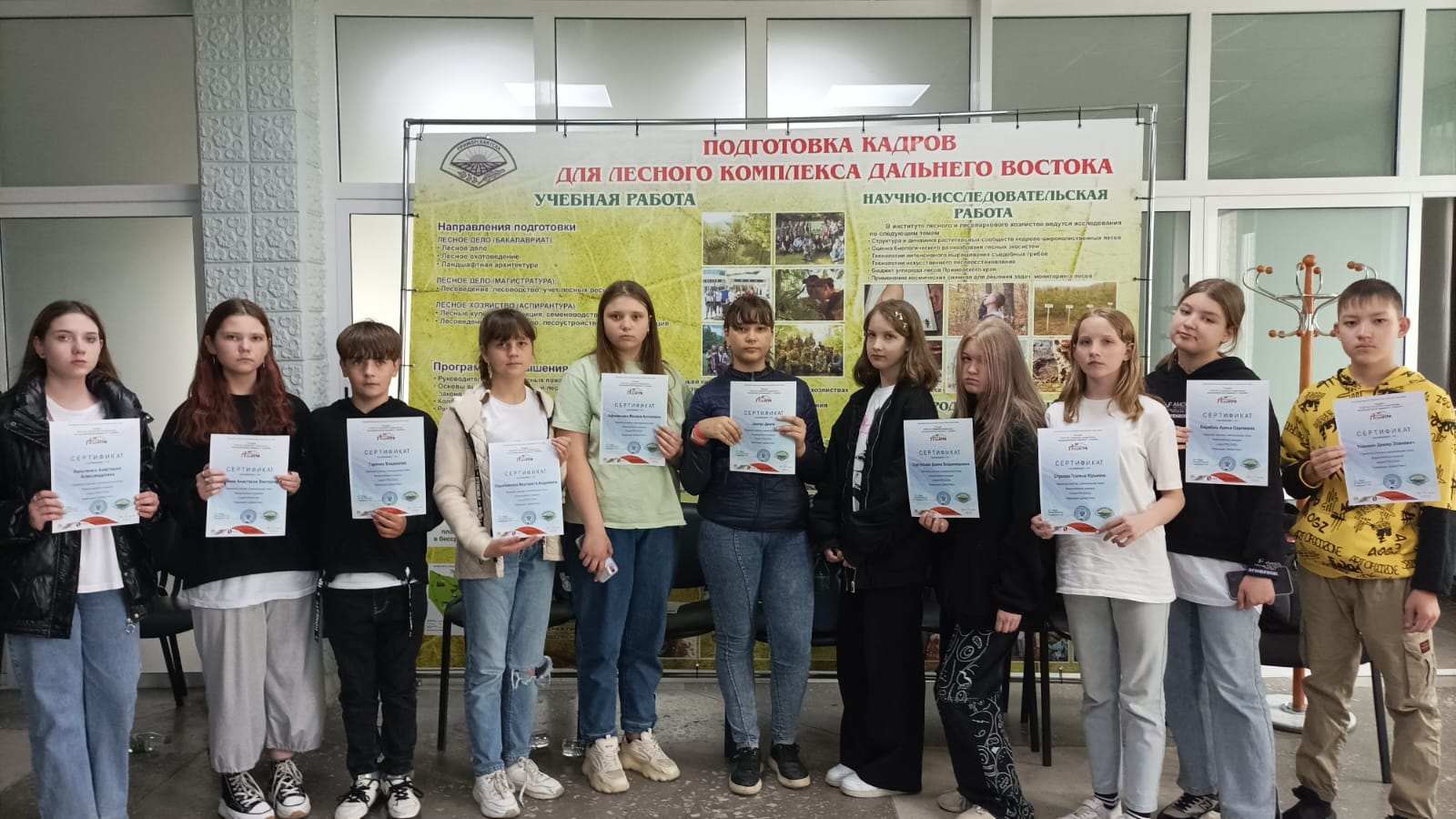 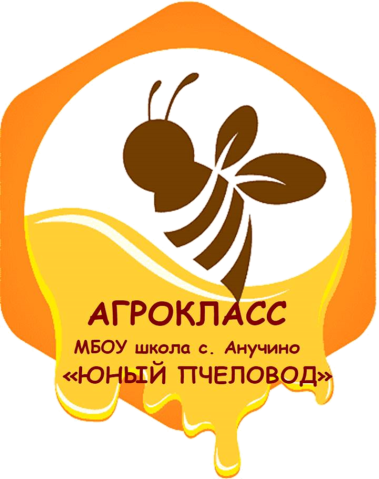 Исследовательская и проектная деятельность обучающихся агрокласса «Юный пчеловод»2022-2023 уч. год
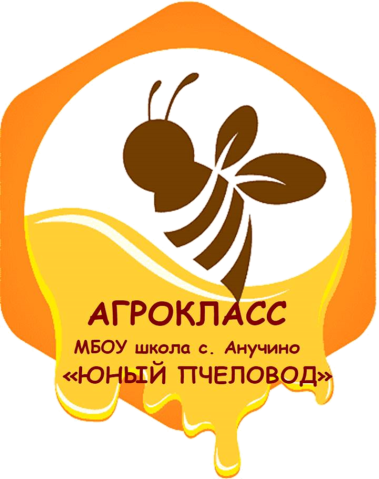 Окружная научно-практическая конференция «Наследие В.К. Арсеньева», посвященная 150-летию со дня рождения
15.11.2022 г.
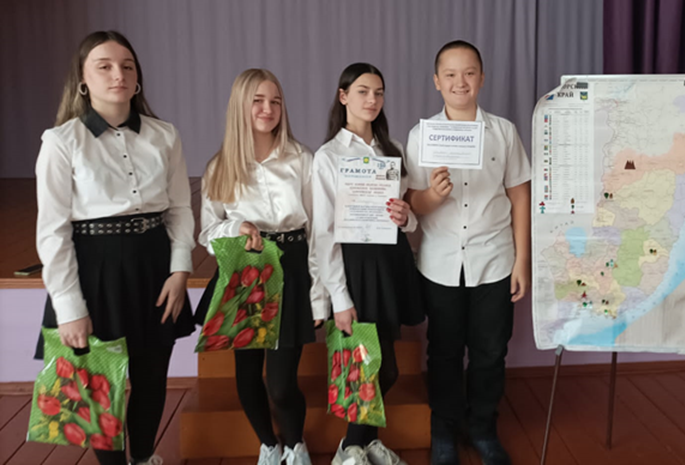 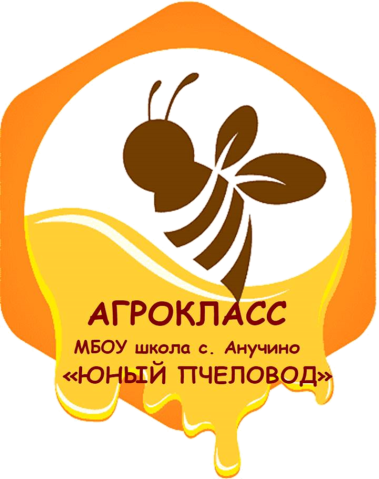 Исследовательская работа «Имя В.К. Арсеньева на географической карте»
15.11.2022 г.
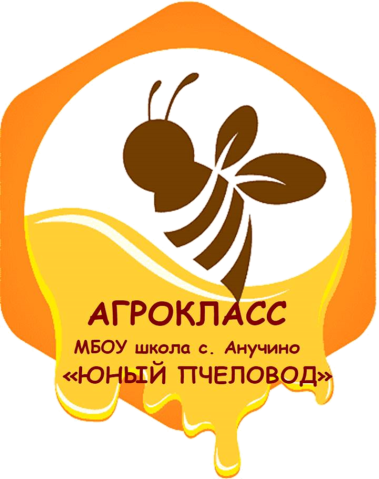 Исследовательская работа «Растения медоносы в произведениях В.К. Арсеньева»
15.11.2022 г.
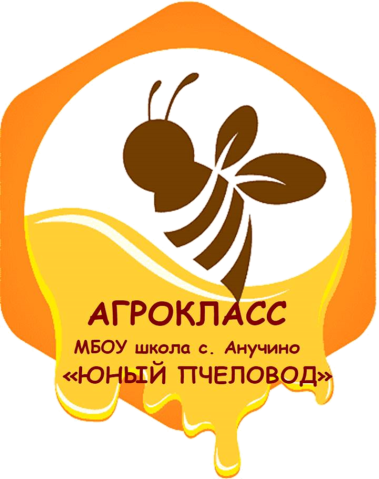 Всероссийский конкурс «Мы в ответе за тех, кого приручили»
ПГСХА г. Уссурийск
16.12.2022 г.
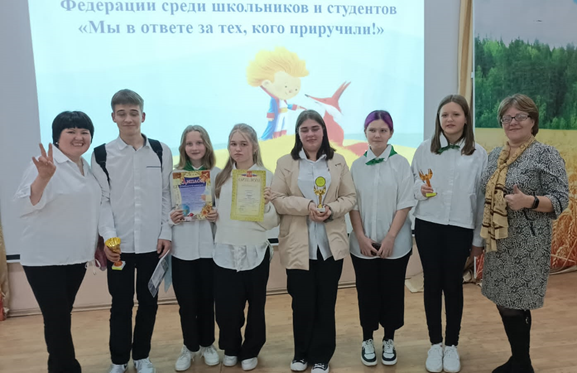 16.12.2022 г.
16.12.2022 г.
16.12.2022 г.
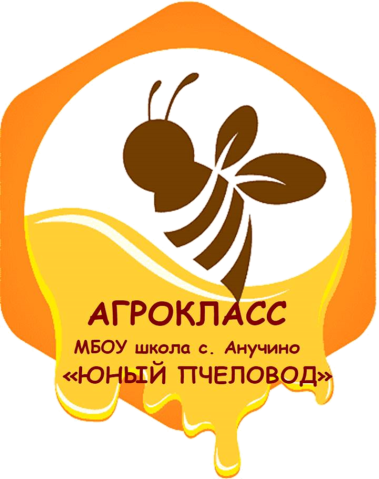 Школьная конференция проектов и исследовательских работ обучающихся, посвященная 88-летию Анучинского муниципального округа
23.03.2023 г.
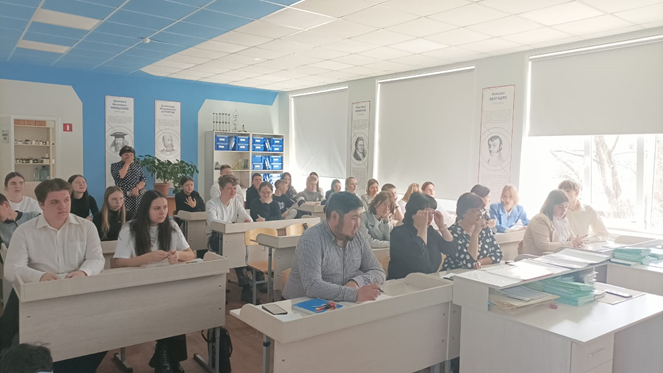 23.03.2023 г.
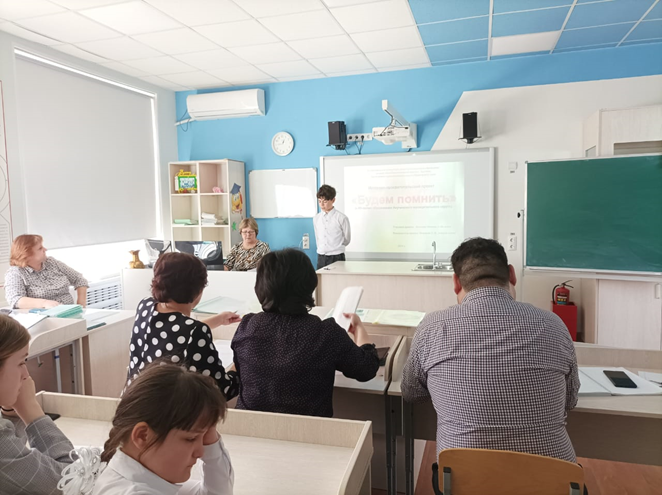 16.12.2023 г.
16.12.2023 г.
16.12.2023 г.
Спасибо 
за внимание!